Module : I Otorhinolaryngology(ENT)
Dr Khola Noreen 
Dr. Sana Bilal
1
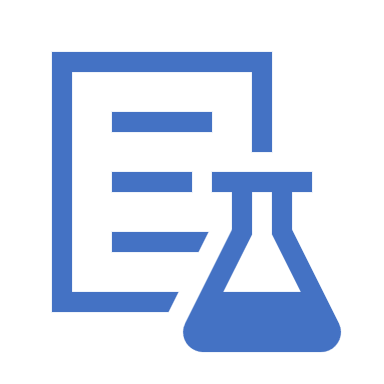 EPIDEMIOLOGY Experimental Study Designs
2
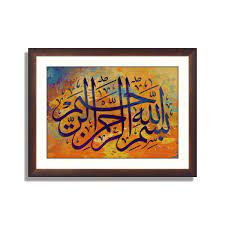 3
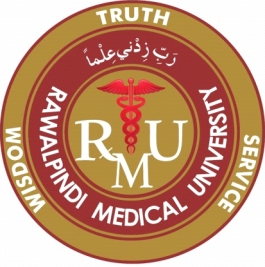 Vision & Mission of RMU
Vision
Highly recognized and accredited center of excellence in Medical Education, using evidence-based training techniques for development of highly competent health professionals, who are lifelong experiential learner and are socially accountable.
Mission Statement
To impart evidence-based research-oriented health professional education in order to provide best possible patient care and inculcate the values of mutual respect, ethical practice of healthcare and social accountability.
4
Prof Umar model
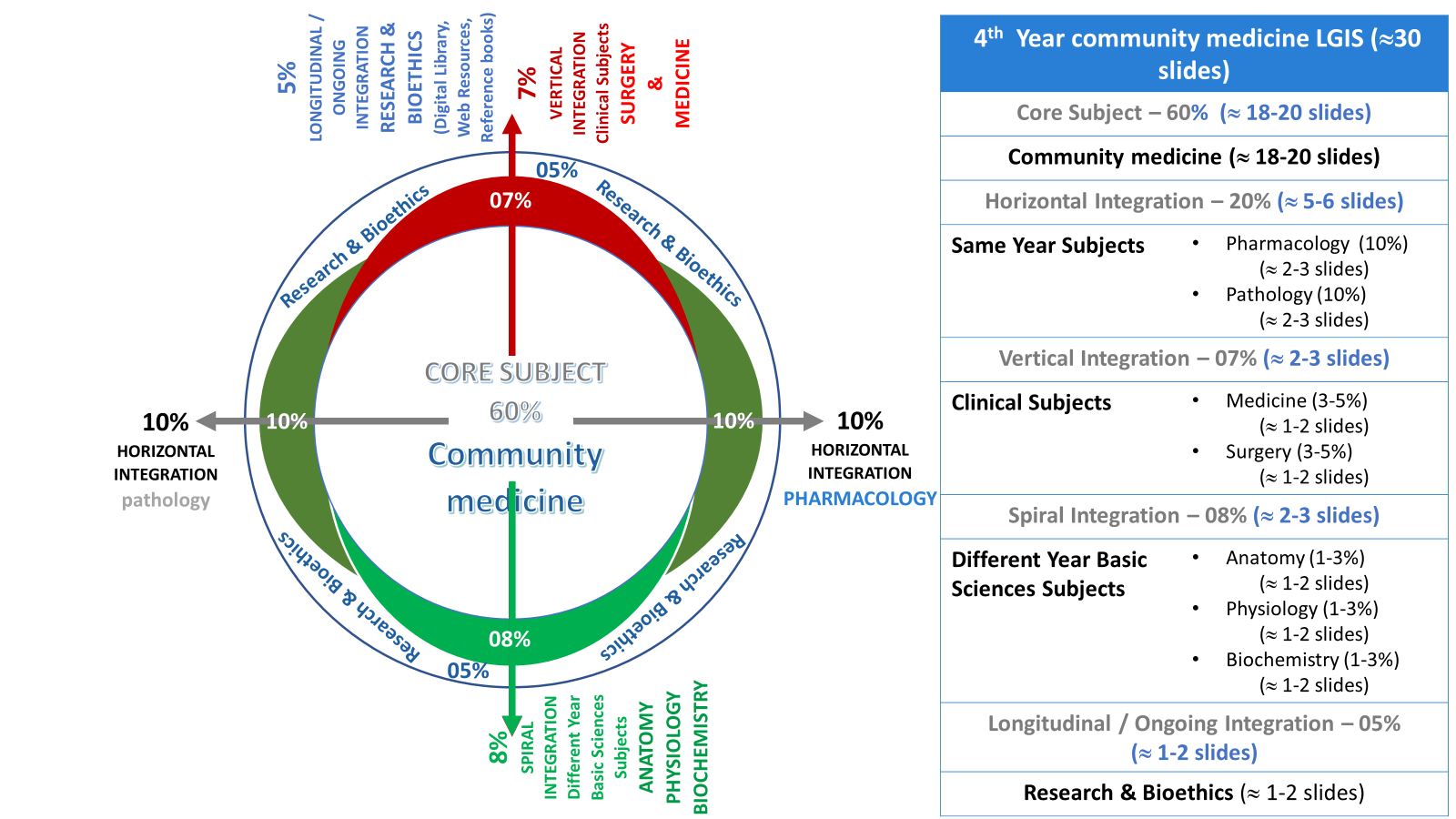 5
Sequence of the Session
Statement of learning outcomes (01 slide) 
Order & Components of the session 
Core subject ( contains throughout relevant clinical contents) (38 slides) 
Research pertinent to enhance understanding o the subjects (01 slides)
Bioethics : pertinent discussion (01 slides) 
End of the session relevant assessments ( 02 slides) 
Suggested additional readings ( 01 slide)
6
At the end of this session, students will be able to:
Define & classify experimental study designs 
Apply steps of Randomized Controlled Trial. 
Apply process of Randomization & Blinding  in required situation
Identify Types of Randomized Control Trials
Learning Objectives (LOs)
7
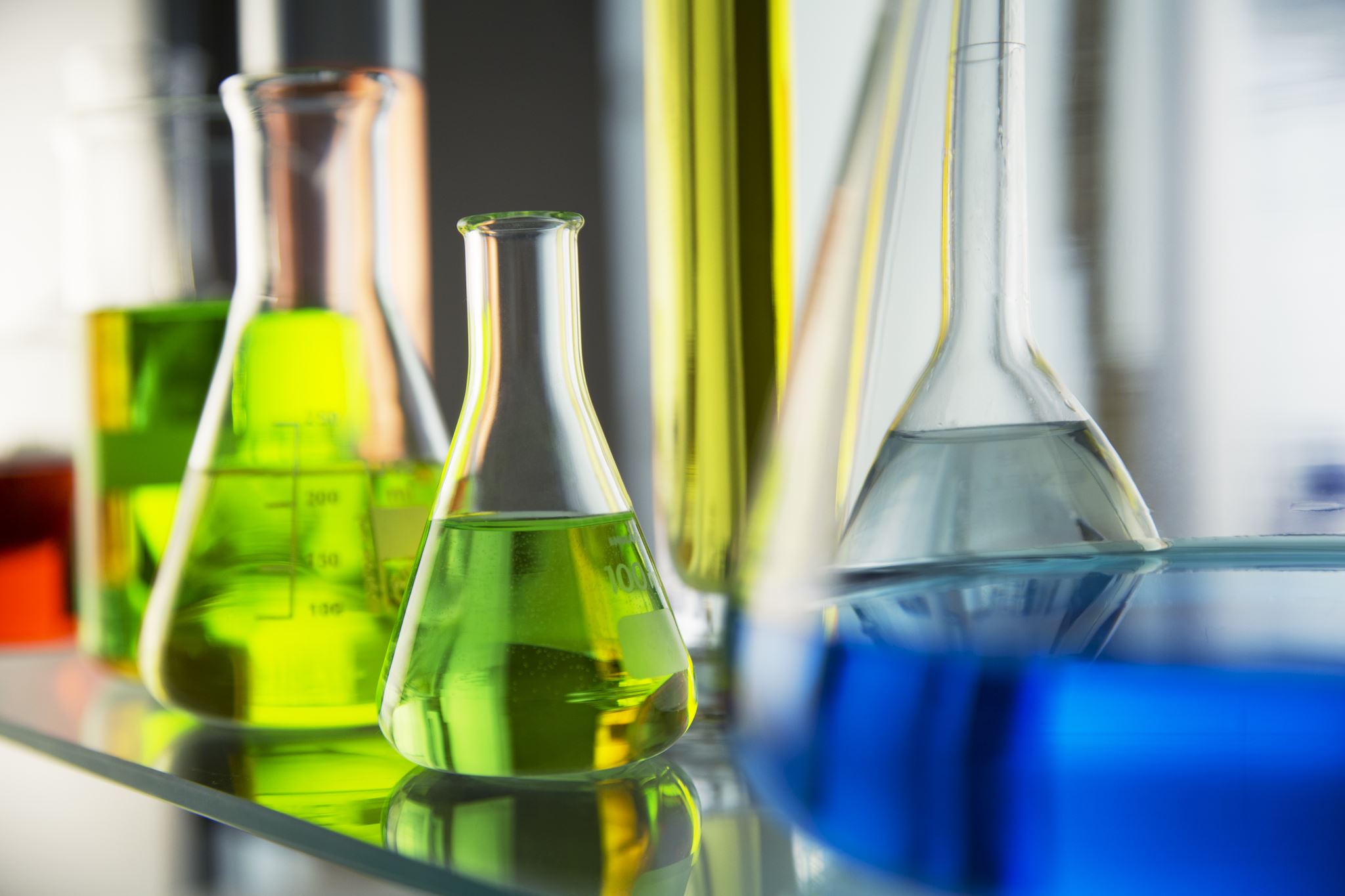 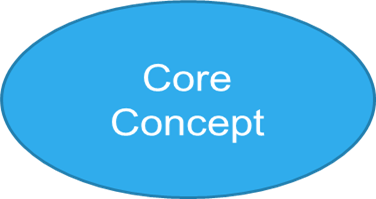 Aims of ExperimentalEpidemiological Study Designs
Experiments are the most reliable methods to verify 
Etiology, RFs & MOTs, Source & Reservoir etc of any occurrence or disease. 
Effectiveness of any Preventive , promotive or therapeutic health intervention
Covid -19 vaccines trial                    Provided Experimental evidence for use of newly developed vaccines
8
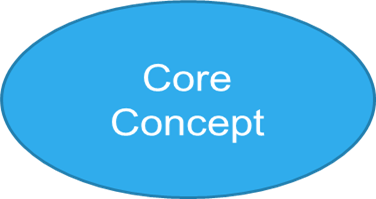 Issue of trials of etiological agents upon human
Why Jewish hate German !				(Holocaust) 

Why Chinese hate Japanese!			(Asian Holocaust)
9
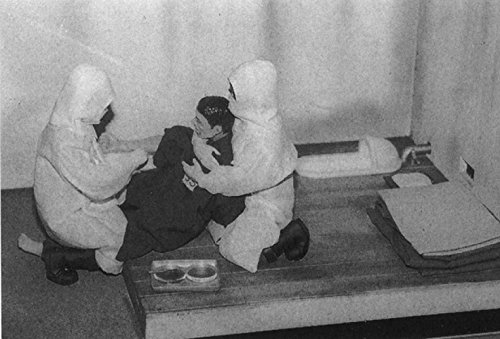 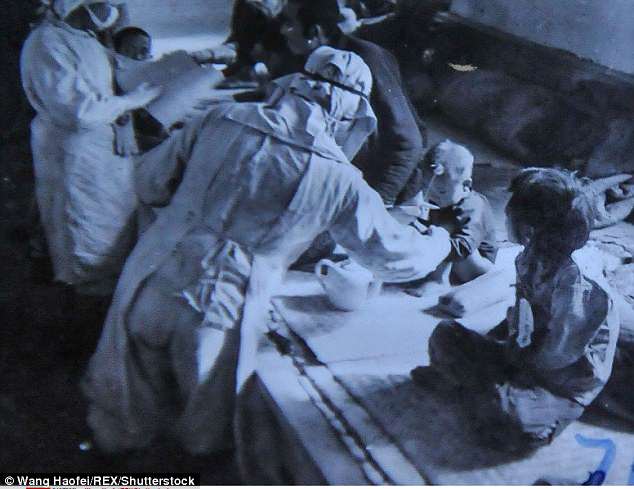 10
Attributes Of Experimental Studies
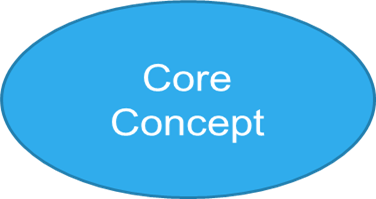 11
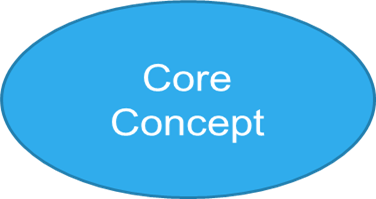 Animal studies
12
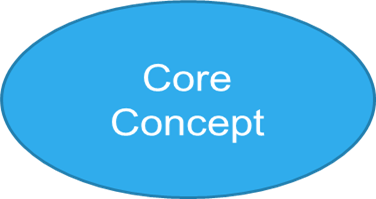 outcome
RANDOMIZATION
Intervention
no outcome
Study
Population
(eligible)
outcome
Control
no outcome
Experimental Design
baseline
future
time
Study begins here  (baseline point)
13
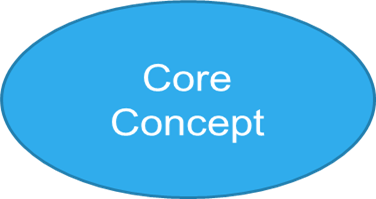 RCT (Randomized Control Trial)
14
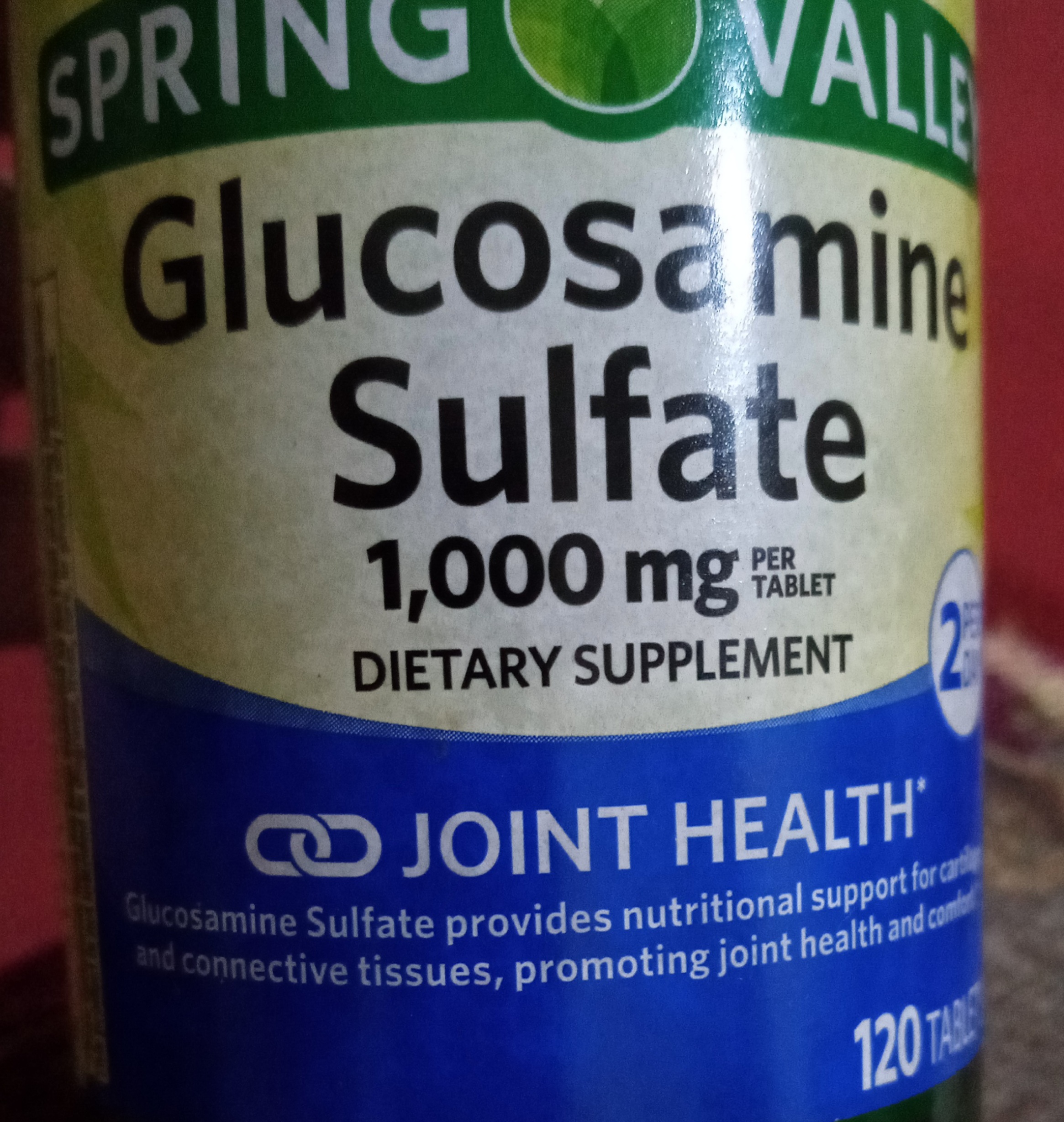 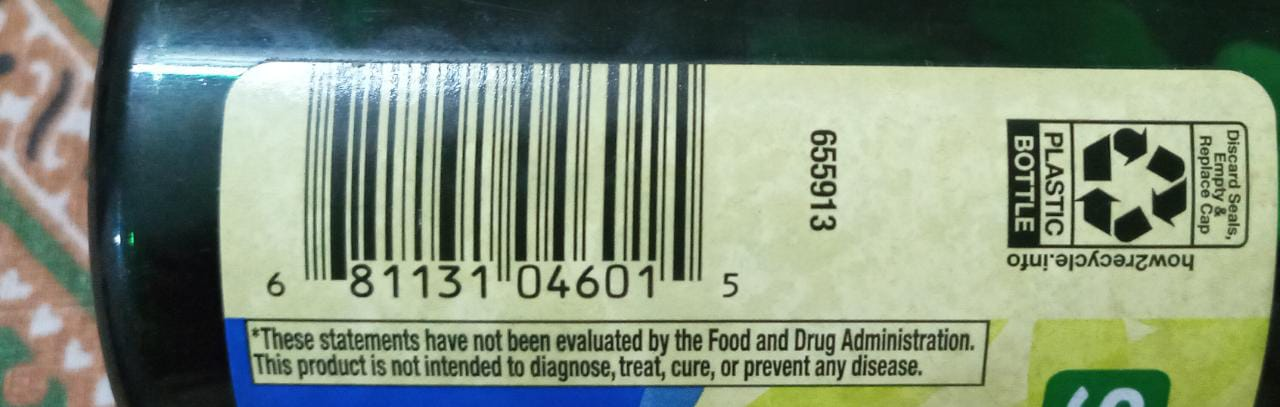 15
[Speaker Notes: FDA approved drugs.  Out of 16000 drugs only 23% were found tested under RCT, rest not but used like Nutritional supplement or lifestyle drugs]
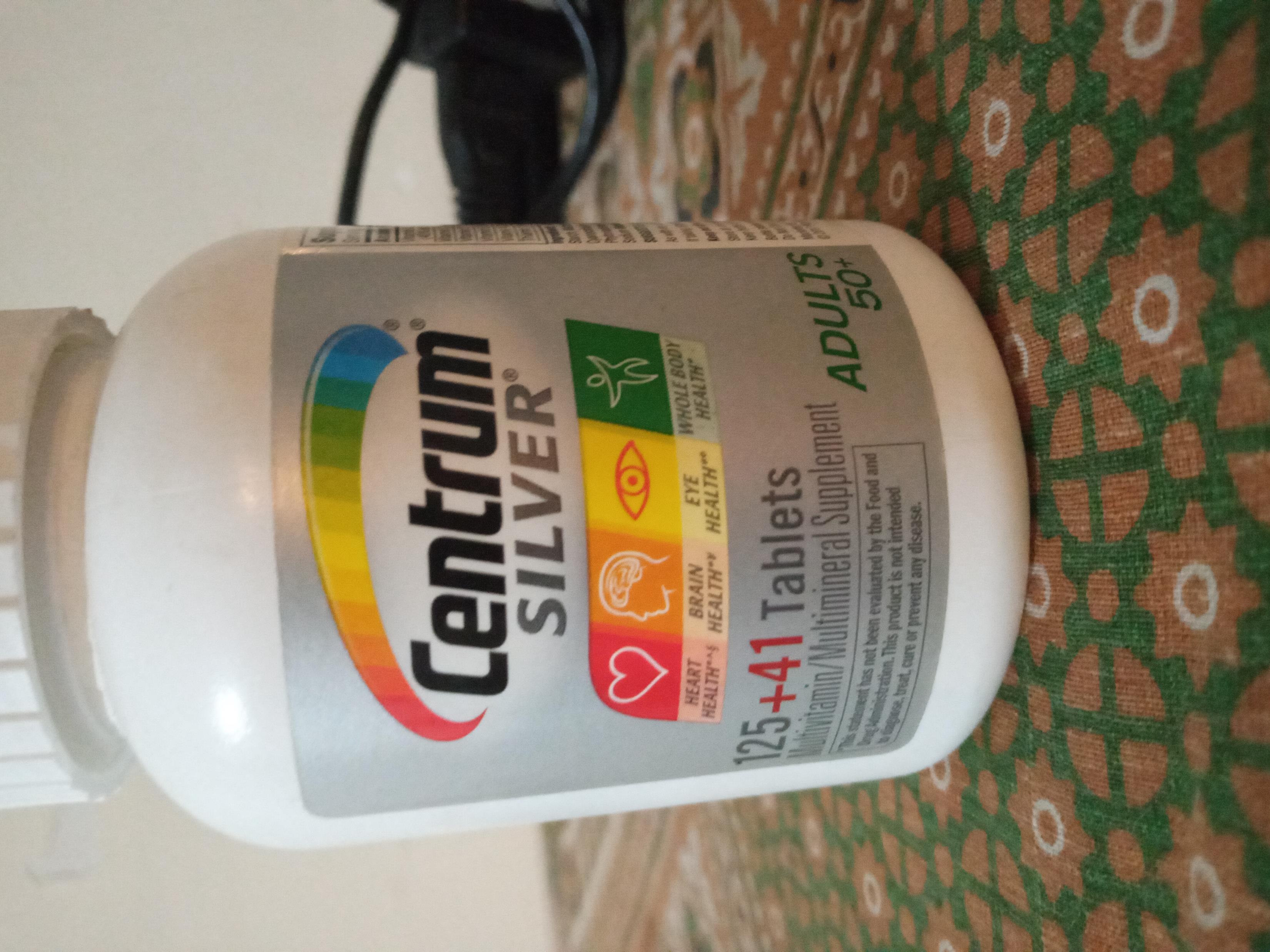 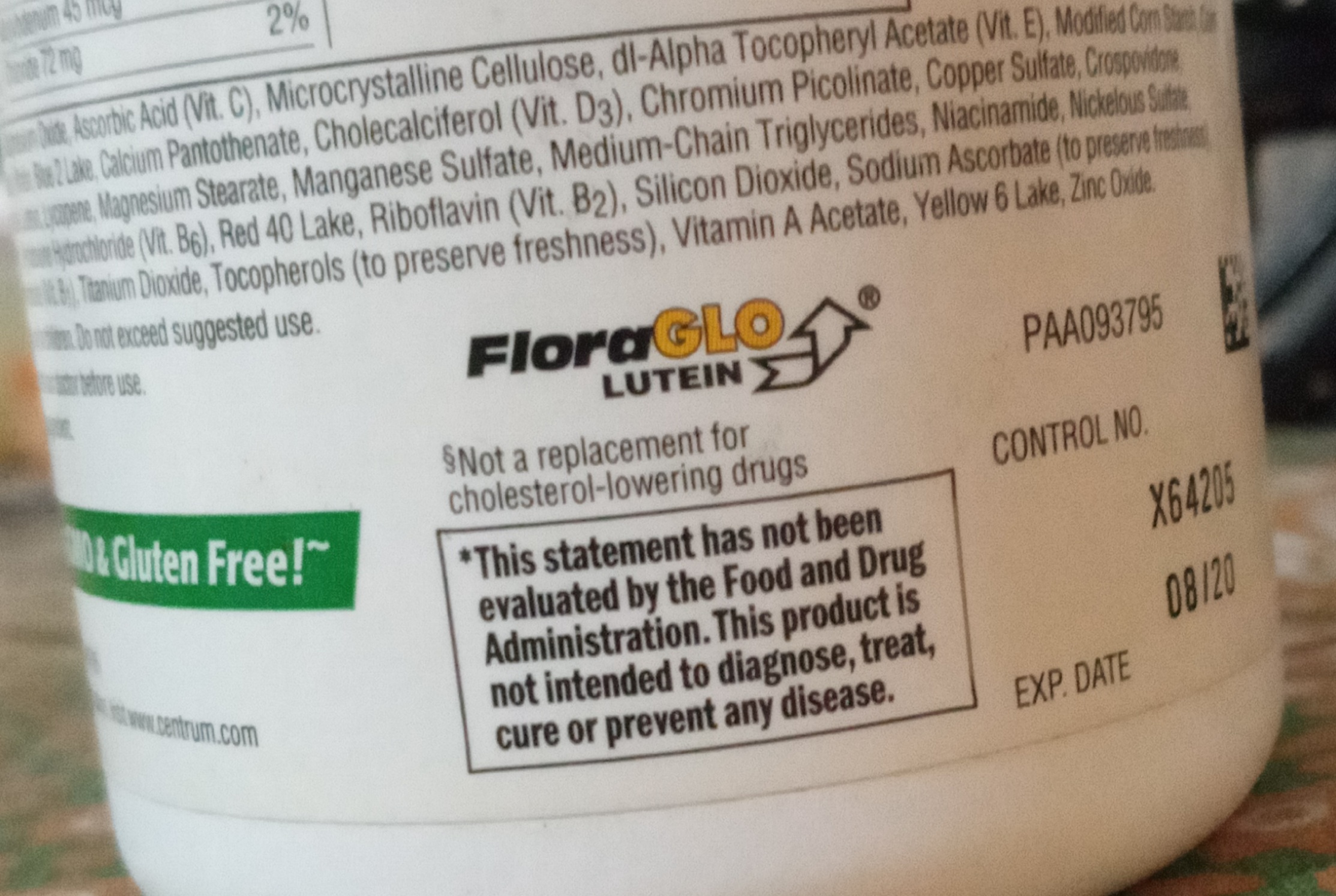 16
Drawing up a protocol
Selection of reference & experimental population.
Making necessary exclusions 
Not suitable representative 
Not willing to participate
Not eligible 
Randomization: Random allocation into study & control groups
Intervention or Manipulation 
Assessment of outcomes
 Blinding
Steps of RCTs
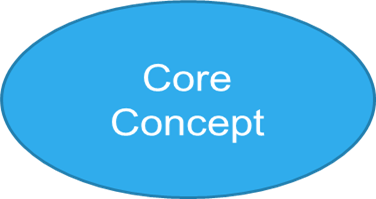 17
[Speaker Notes: Not suitable means with co morbidities]
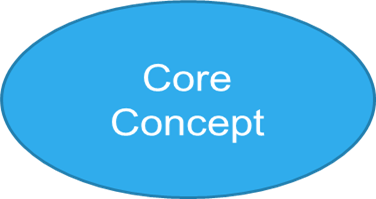 Step 1: Protocol
18
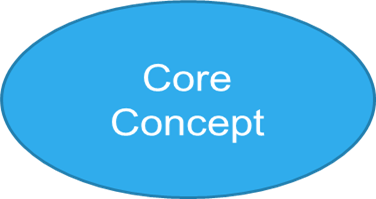 Step 1: Protocol (contd.)
19
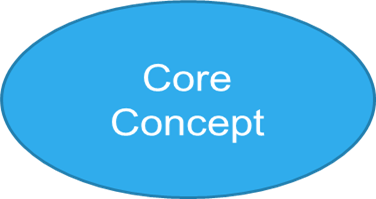 The study participants must fulfill the following three criterion:
Give “informed consent”, the purpose, procedures and possible dangers of the trial are explained . 
Representative of the population. (reference population)
Eligible for the trial.  Suppose for testing the effectiveness of a new drug for the treatment of  anemia the volunteers should be anemic.
20
Step 2: selecting reference & study population
[Speaker Notes: .]
Step 3: Randomizationheart of RCT
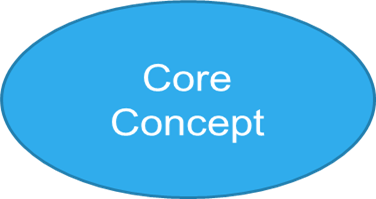 21
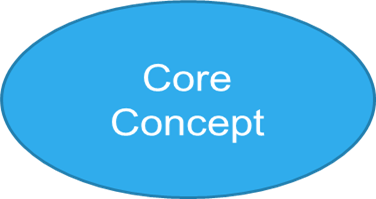 Step 4: Manipulationor Intervention
22
[Speaker Notes: Application .e.g New drug, withdrawal like some RF (smoking), nutritional factor (like nicotinic acid to prove Pallegra), Reduction like decreasing number of cigarettes etc]
This implies examination of the members of both  experimental and control groups at:
defined interval of time.
in a standard  manner.
with equal intensity.
under the same given circumstances.
in the same timeframe till final assessment of out come.
Step 5: Follow up
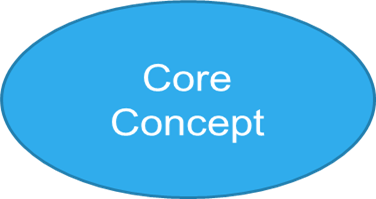 23
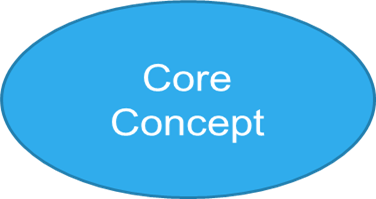 Step 6: Assessment & analysis
The final step is assessment of the trial in terms of 
	a- Positive result i.e., beneficial outcomes of the new intervention such as reduced incidence, or severity of the disease, cost to the health service, or other appropriate outcome in the study and control groups. 
    b- Negative result i.e., severity and frequency of side effects and complications, if any, including death.
24
Bias & Blinding
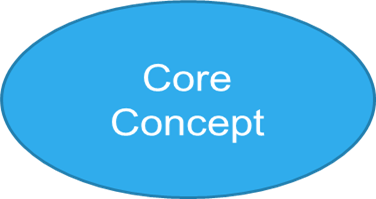 25
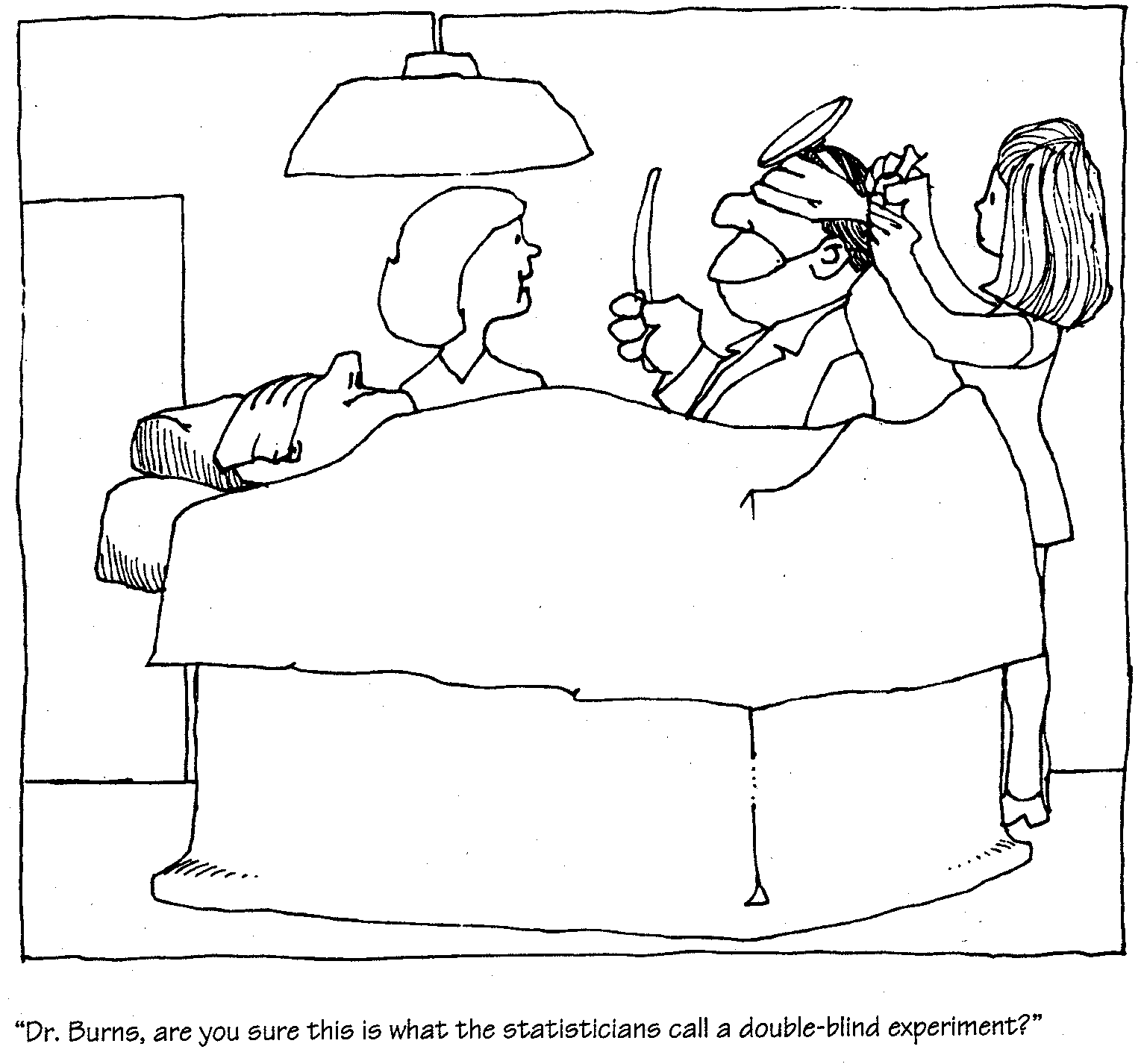 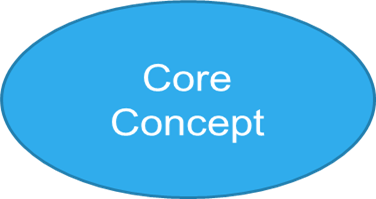 26
It can be done in three ways;
Single blind trial (subjects not aware)
Double blind trial (doctors & participants not aware)
Triple blind trial  (participants, investigator & analyzers not aware)
 
  Double blinding is the most frequently used method
Blinding
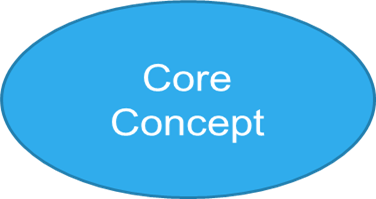 27
Designs of RCTs 
Parallel design 
Cross over design
Types of RCTs: 
Clinical trials- Patients are study unit                                                                      Mostly used to test- therapeutic intervention…
Preventive trials-Healthy subjects are study units                                                            
Risk factors trials (preventive trials)-persons at higher risk  of certain disease are study units. 
Cessation experiment                                                                                                       (smoking cessation, change of profession like radiations exposure )
Trial of etiological agents 
Evaluation of health services
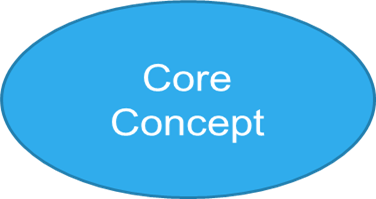 Designs & Types of RCTs
28
[Speaker Notes: Other may be diagnostic interventions]
Strict randomization is not followed
Uncontrolled trials ( no control group but historical controls):                                                   Screening tests benefits trials..e.g. Pap test in Ca-cervix.  
 Natural experiments                                                        (Migrants studies, Disasters like Chernobyl atomic fallouts-radiation exposure outcome study, earthquake , COVID-19 Pandemic )
Before and after comparison with/without control studies (Preventive interventions---hands washing and frequency of GI disorders)
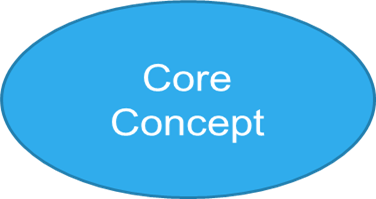 Non- Randomized experimental studies
29
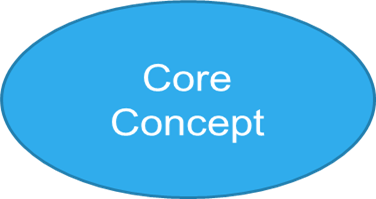 Concurrent parallel study design:
Standard RCT
In this design, comparisons are made between two randomly assigned groups, one group exposed to specific treatment and the other group not exposed.
Patients remain in the study group or in  the control group for the whole duration of the study.
30
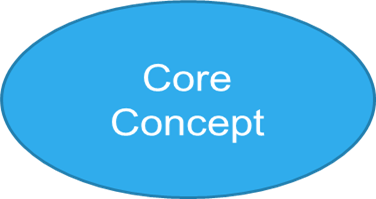 Concurrent Parallel study design
Random           Exposed to             Observation 
Assignment      specific Rx
  
                       Unexposed to
                       specific Rx

   
                                       Time
Compare 
Outcome
Patients
31
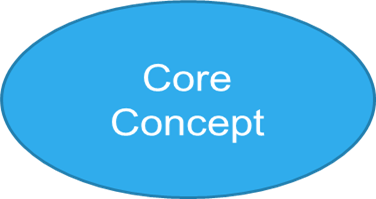 each subject serves as his own control. 
Two groups are observed. one receives the new treatment and the other a placebo.  
After some wave-off period the group that was initially given new treatment is now given the placebo and the 2nd group is now subjected to new treatment. 
Main advantage--- requires few patients and both groups are exposed to new medication.
Cross over type of study design
32
[Speaker Notes: Answer is No . Example like some anti-hypertensive drug, anti diabetic drug etc.]
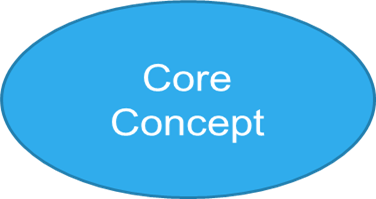 Cross-over type of study design
Random            Exposed to         Observation 
Assignment       specific Rx 

                       Unexposed to 
                       specific Rx

                              
                                  
                                       Time
Compare 
Outcome
Exposed &
Unexposed
To Rx
Patients
33
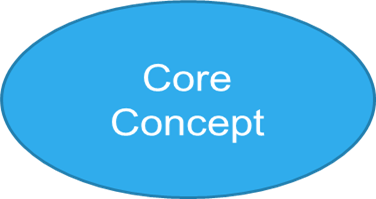 RCTs:	Concurrent  Parallel and Cross over designs
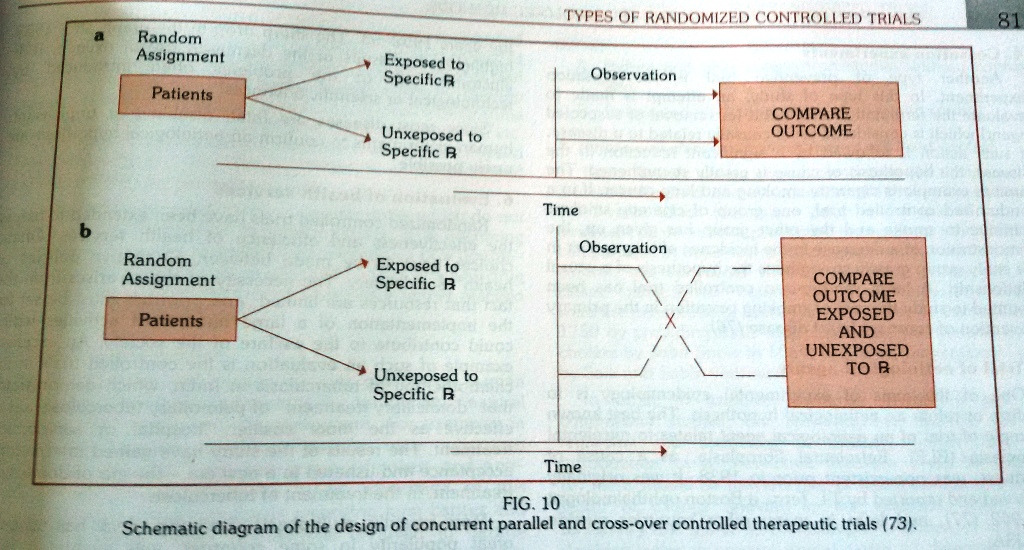 34
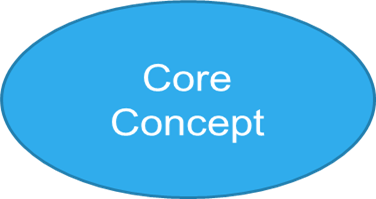 Bioethics
National Bioethics Committee Guidelines
"Principles of the ethical practice of public health,” version 2.2,
Reproduced with permission. National Bioethics Committee Guidelines Pakistan. Page: page 299
Risks, Burdens and Benefits 
16. In medical practice and in medical research, most interventions involve risks and burdens. 
Medical research involving human subjects may only be conducted if the importance of the objective outweighs the risks and burdens to the research subjects. 
18. Physicians may not be involved in a research study involving human subjects unless they are confident that the risks have been adequately assessed and can be satisfactorily managed. 
Page:299
35
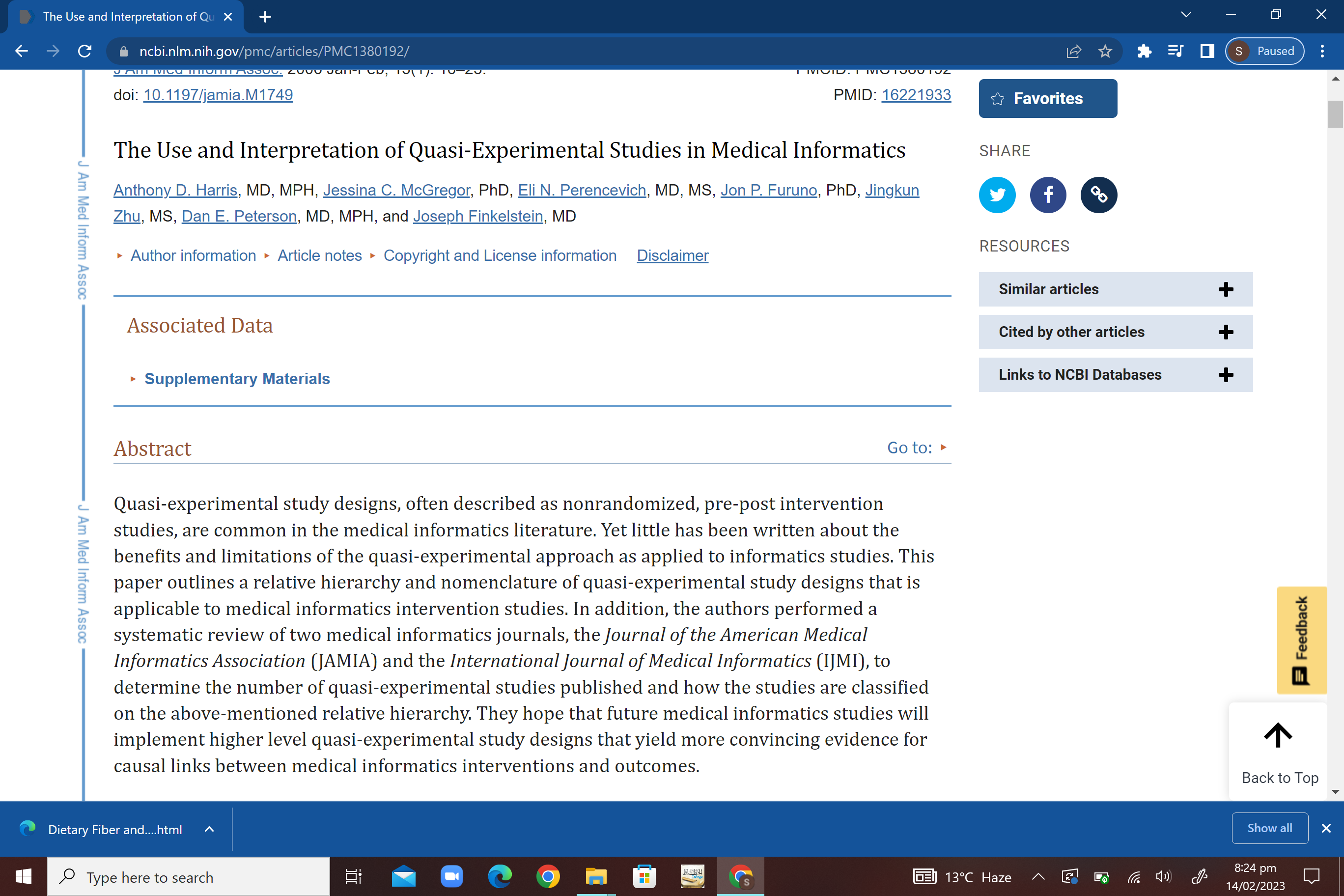 Research
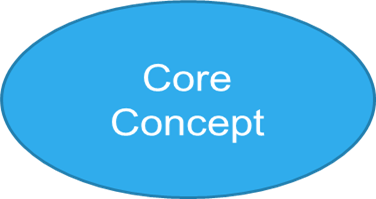 Source:
https://www.ncbi.nlm.nih.gov/pmc/articles/PMC1380192/
36
MCQs
A trainee in liver center decided to conduct an experimental study on a new drug for hepatitis B treatment. The epidemiologist told him that he has to “compare the like with like” and to do that he should do:
 Matching				
Blinding 
Randomization				
Paired -matching
Preliminary test runs
37
MCQs with key
A trainee in liver center decided to conduct an experimental study on a new drug for hepatitis B treatment. The epidemiologist told him that he has to “compare the like with like” and to do that he should do:
 Matching				
Blinding 
Randomization				
Paired -matching
Preliminary test runs
38
Reading sources:
39